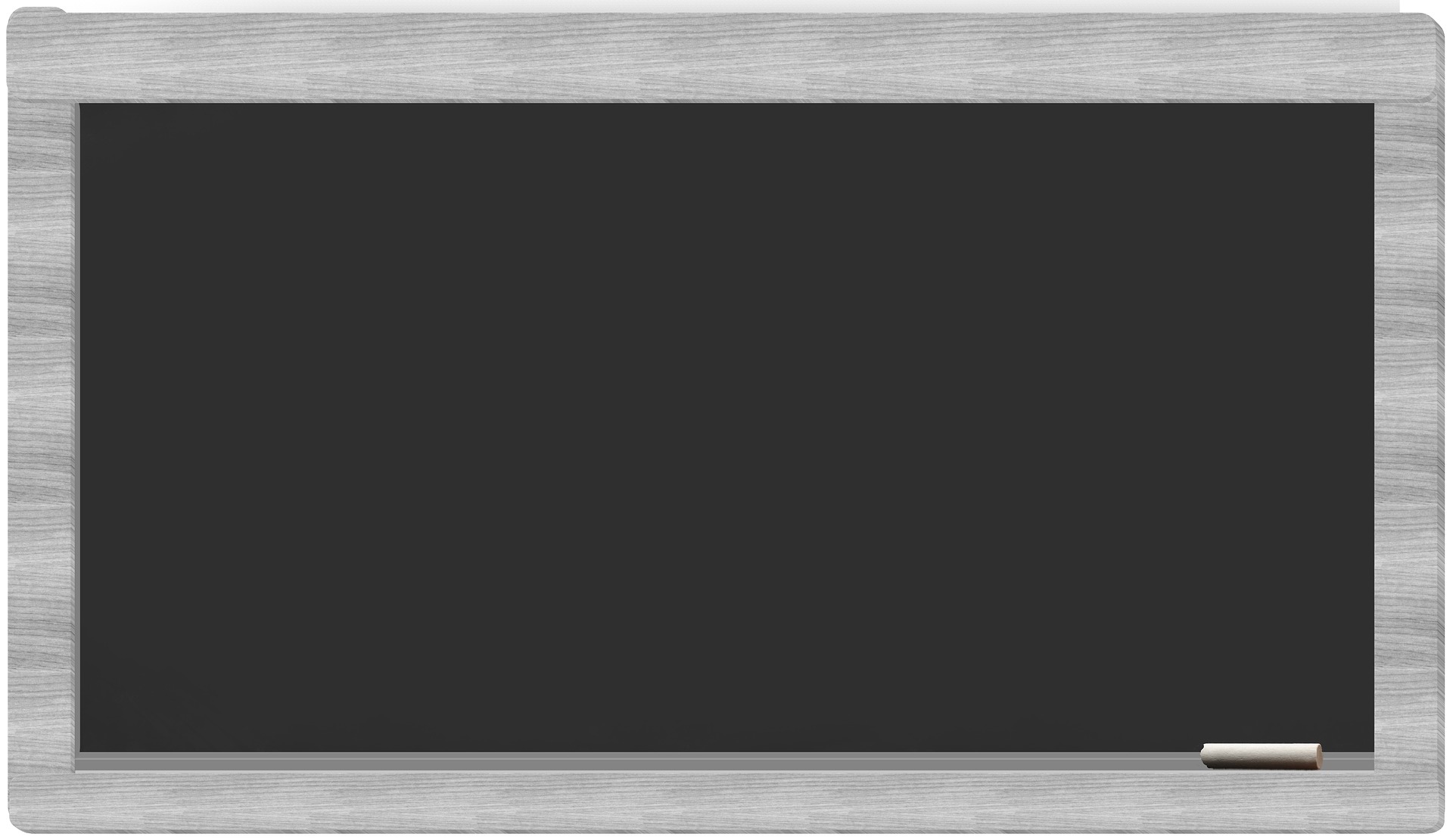 Bellwork:
On your post-it, write as many words as you can using the letters in the word: B-I-B-L-I-O-G-R-A-P-H-Y

Today's plan:
Learn to cite sources for our poster.

Goal: I will be able to give credit to the people and groups that helped us with our research.
Writing A
Bibliography
Why a bibliography?
‹#›
Helps you as the researcher keep track of the resources you used to find information about your topic
Provides acknowledgement to the authors whose work you used to inform your project
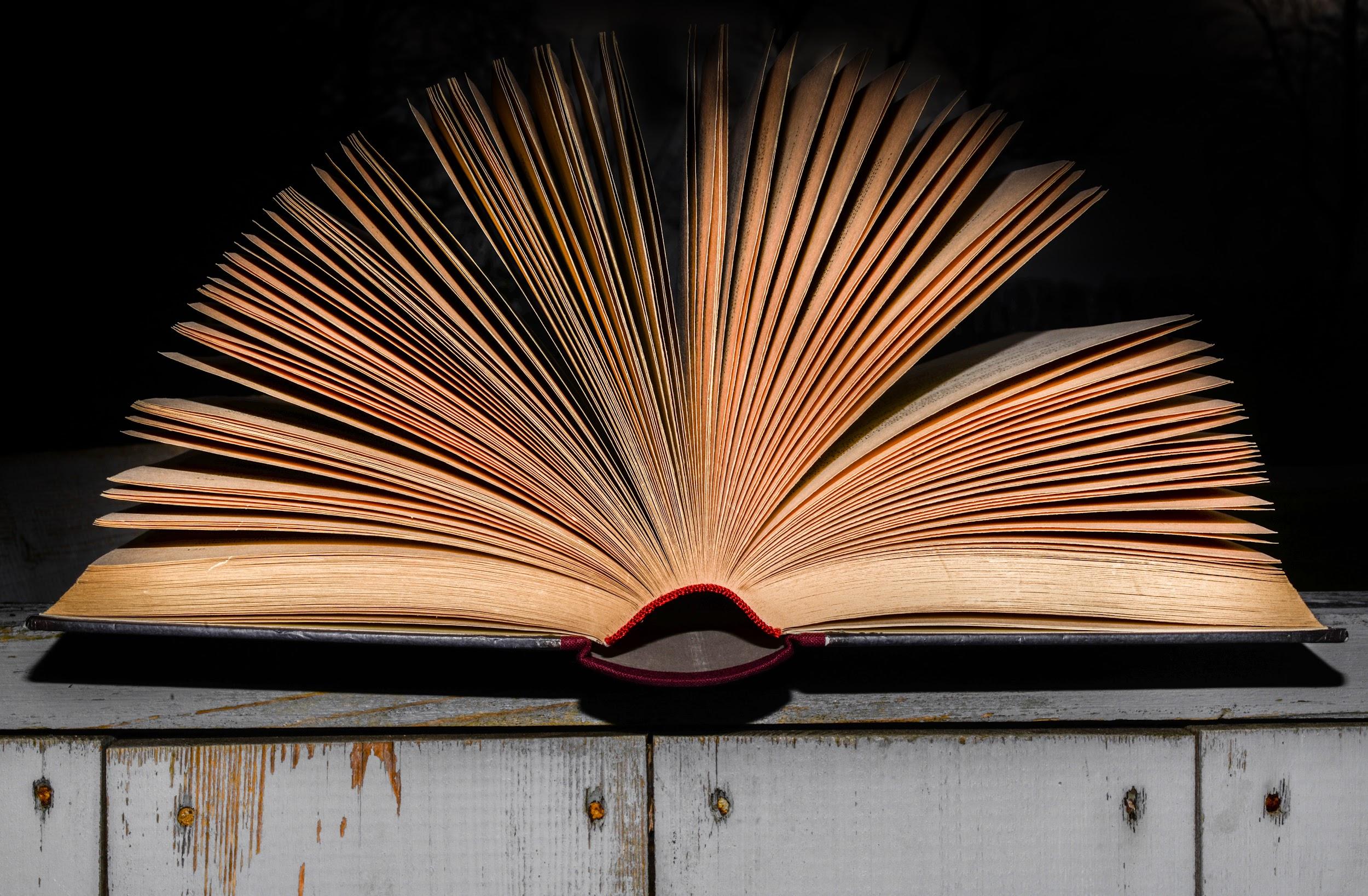 MLA Format
‹#›
MLA stands for Modern Language Association and is a style of referencing sources.

A helpful resource while working on your bibliography is: https://style.mla.org/
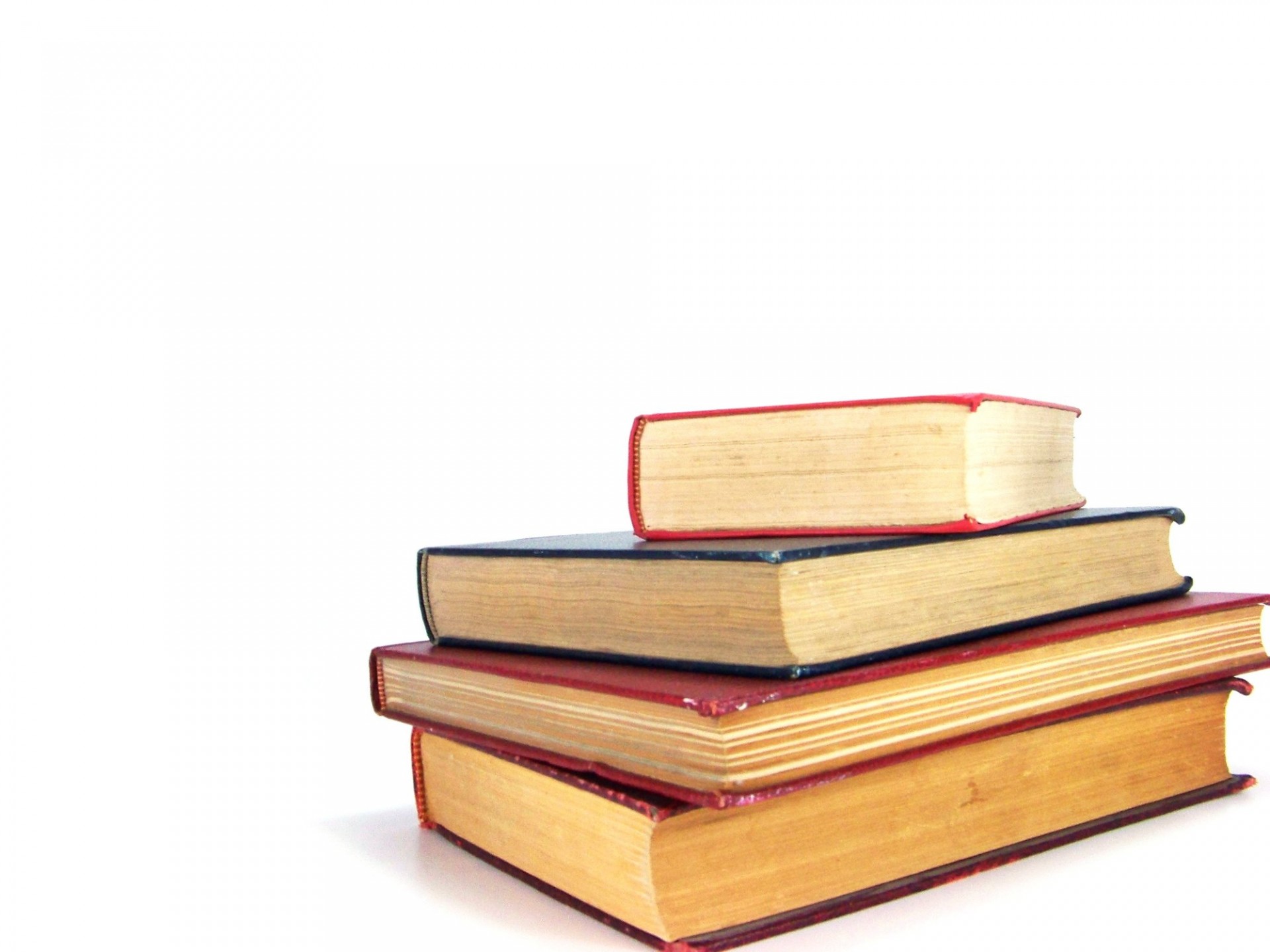 The Basics
‹#›
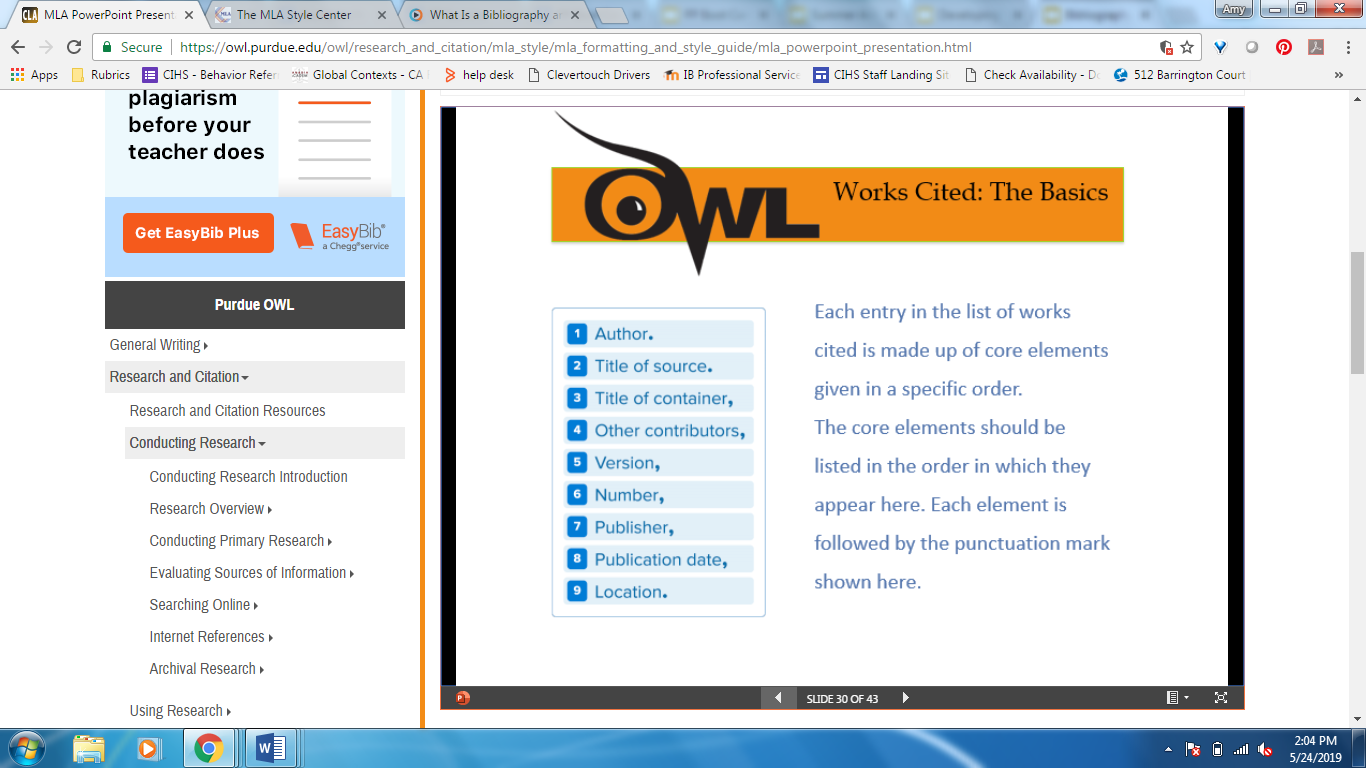 Each entry is made up of a list of elements in a specific order as shown here.

Each element is followed by the punctuation shown.
Authors
‹#›
Last name, First Name and the rest of the name presented in the work.

Examples:

	Ellenbogen, Charles.
	Schwab, Sarah M.
	Brodsky, Shayna Esther.
Titles
‹#›
Titles of books and websites should be in italics.
Hollmichel, Stefanie. So Many Books. 2003-13, 
somanybooksblog.com.

Linett, Maren Tova. Modernism, Feminism, and 
Jewishness. Cambridge UP, 2007.
Titles of periodicals, tv episodes, and songs should be in quotation marks.
Beyonce. “Pretty Hurts.” Beyonce, Parkwood Entertainment, 2013, www.beyonce.com/album/beyonce/?media_view=songs.
Websites
‹#›
Author’s last name, First name, et al. “Title of Web Page.” Title of Website, Publisher, Date published in Day Month Year Format, URL.

McNary, Dave. “Keanu Reeves, Alex Winter Returning 
for ‘Bill and Ted Face the Music.’” Variety, Penske Media Corporation, 8 May 2018, variety.com/2018/film/new/bill-and-ted-3-keanu-reeves-alex-winter-1202802946/.
Twitter
‹#›
@TwitterHandle. “Content of Tweet.” Twitter, Day Month Year, Time stamp, URL.

@Lin_Manuel. “Gmorning from a sky still blue above 
the smoke from a world still full of love and hope beyond the headlines from your own best self, whispering, ‘I’m still here, and it’s never too late to put me to work.’” Twitter, 22 June 2018, 7:21 a.m., twitter.com/Lin_Manuel/status/1010165965378719745.
Podcast
‹#›
“Title of podcast.” Title of the website, role of contributors and their First name Last name, Version, Numbers, Publisher, Publication date, URL.

“Best of Not My Job Musicians.” Wait Wait...Don’t 
Tell me! From NPR, 4 June 2016, www.npr.org/podcasts/344098539/wait-wait-don-t-tell-me.
Your Task
‹#›
Make sure that all of your resources from the past several months are credited in the bibliography section of your poster. Things that you may have consulted:
articles from a web-site
web-site
news articles
YouTube videos
TV shows or movies
social media posts

Use this site to help: https://style.mla.org/
government documents
an interview
book
??????
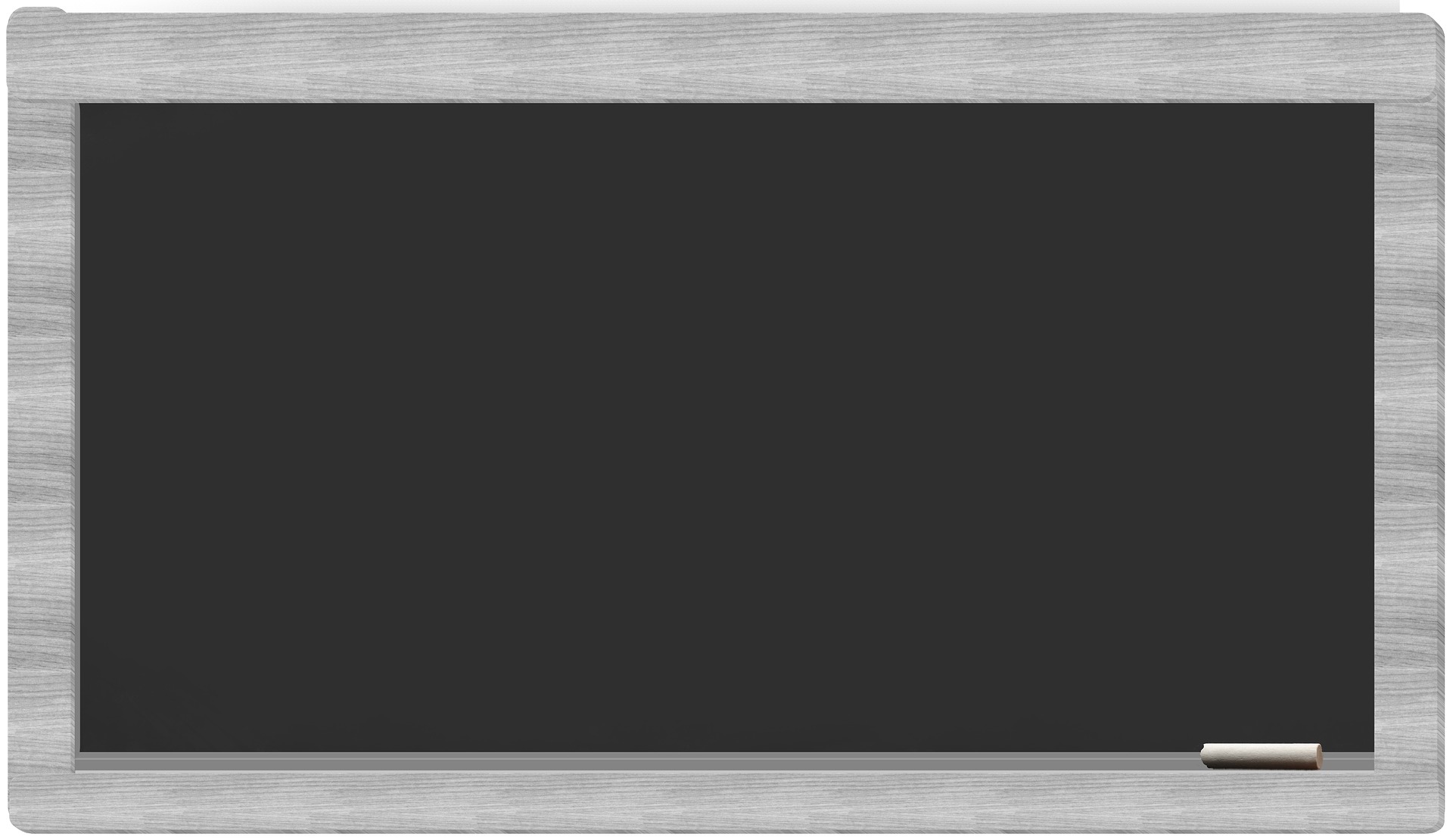 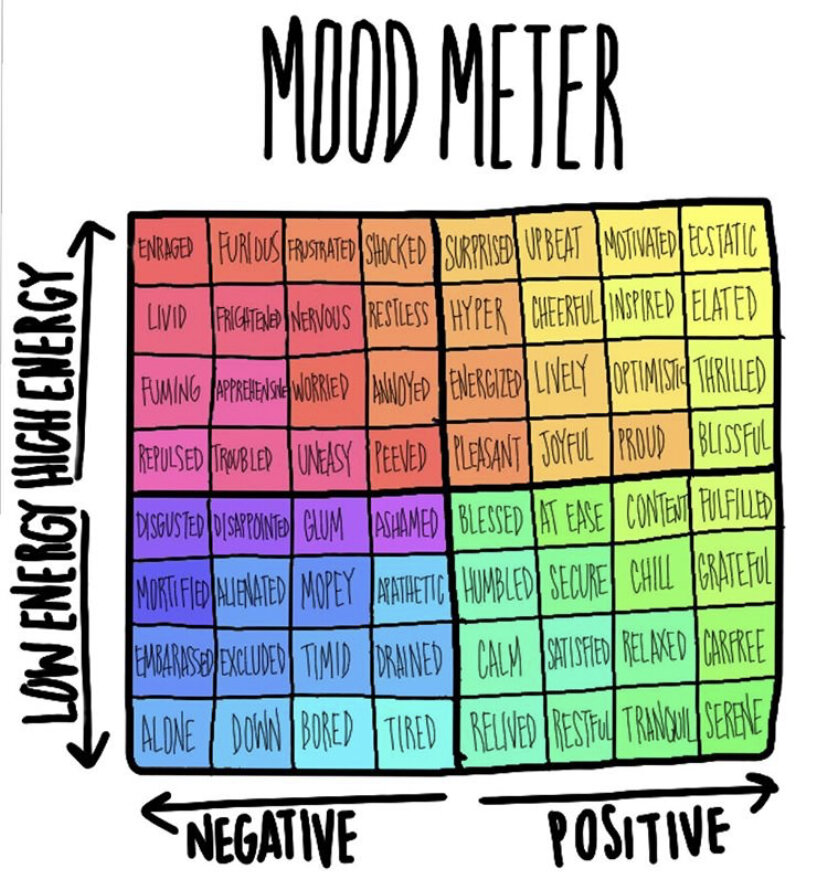 Bellwork: Mood meter - be ready to give a color of how you feel
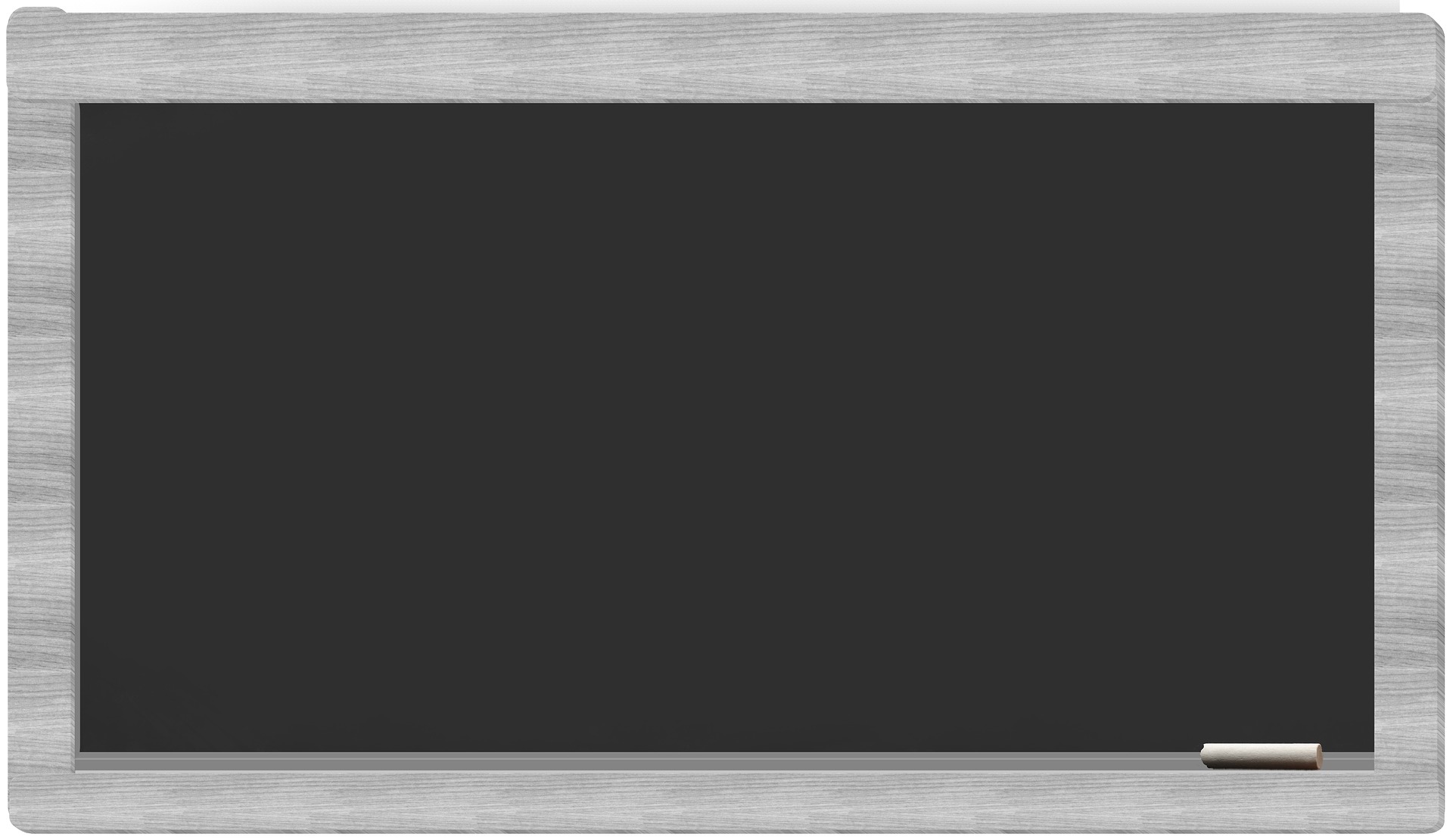 Bellwork: Mood meter


Today's plan:
Continue work on our action and our posters

Goal: My group will have made progress on our tasks.
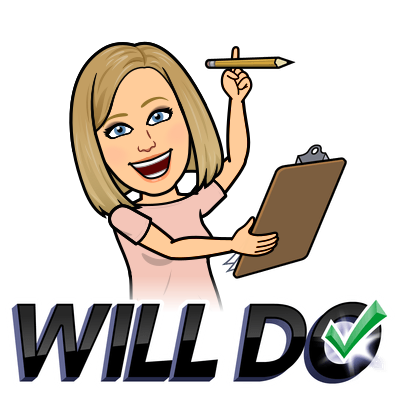 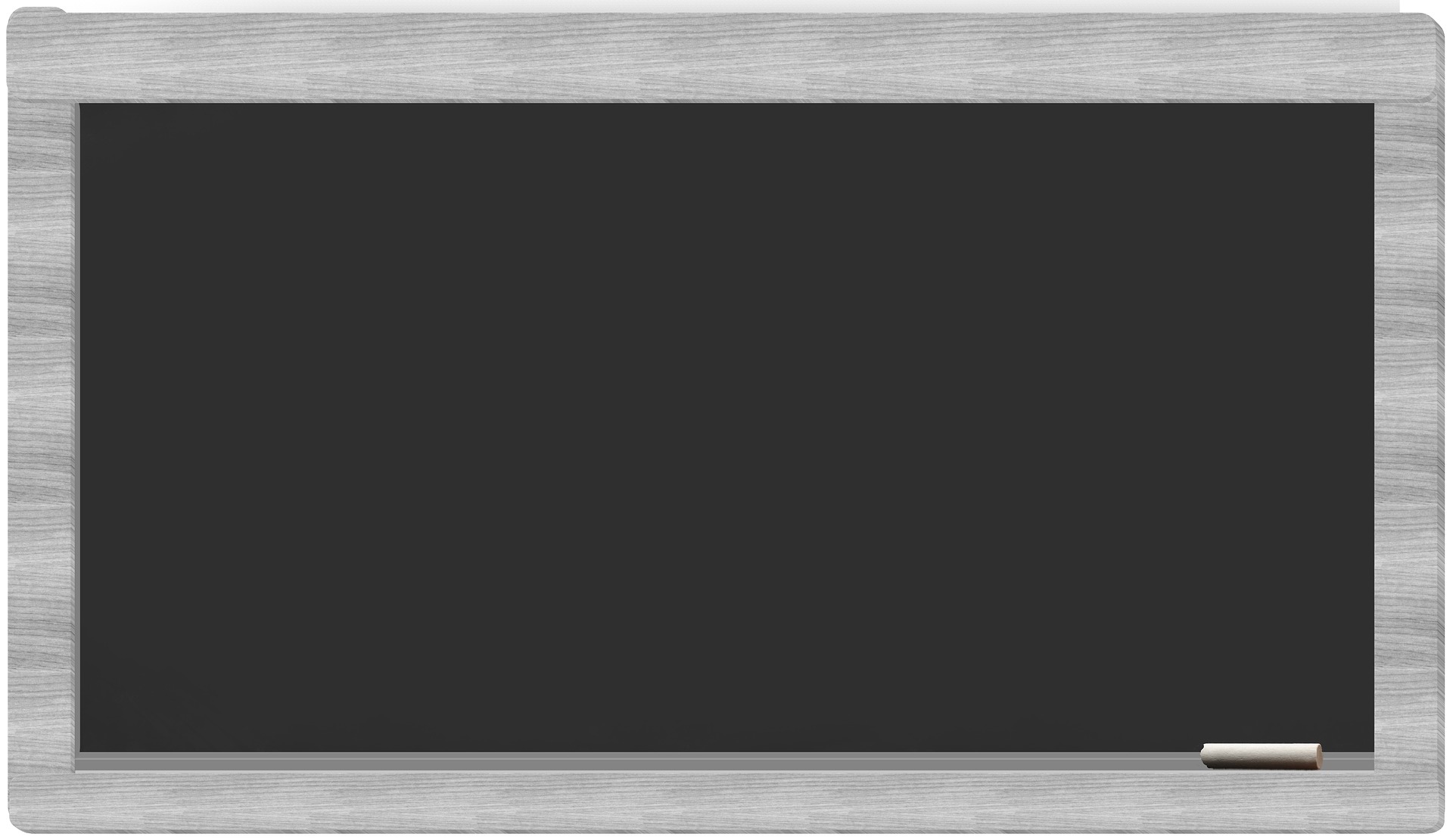 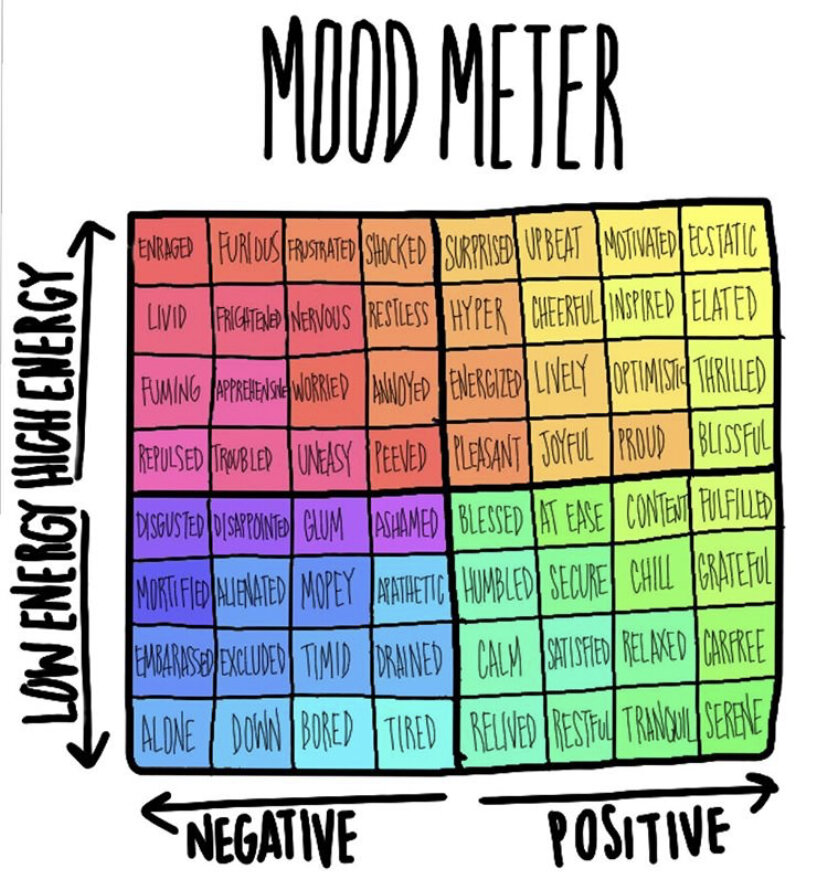 Bellwork: Mood meter - be ready to give a color of how you feel
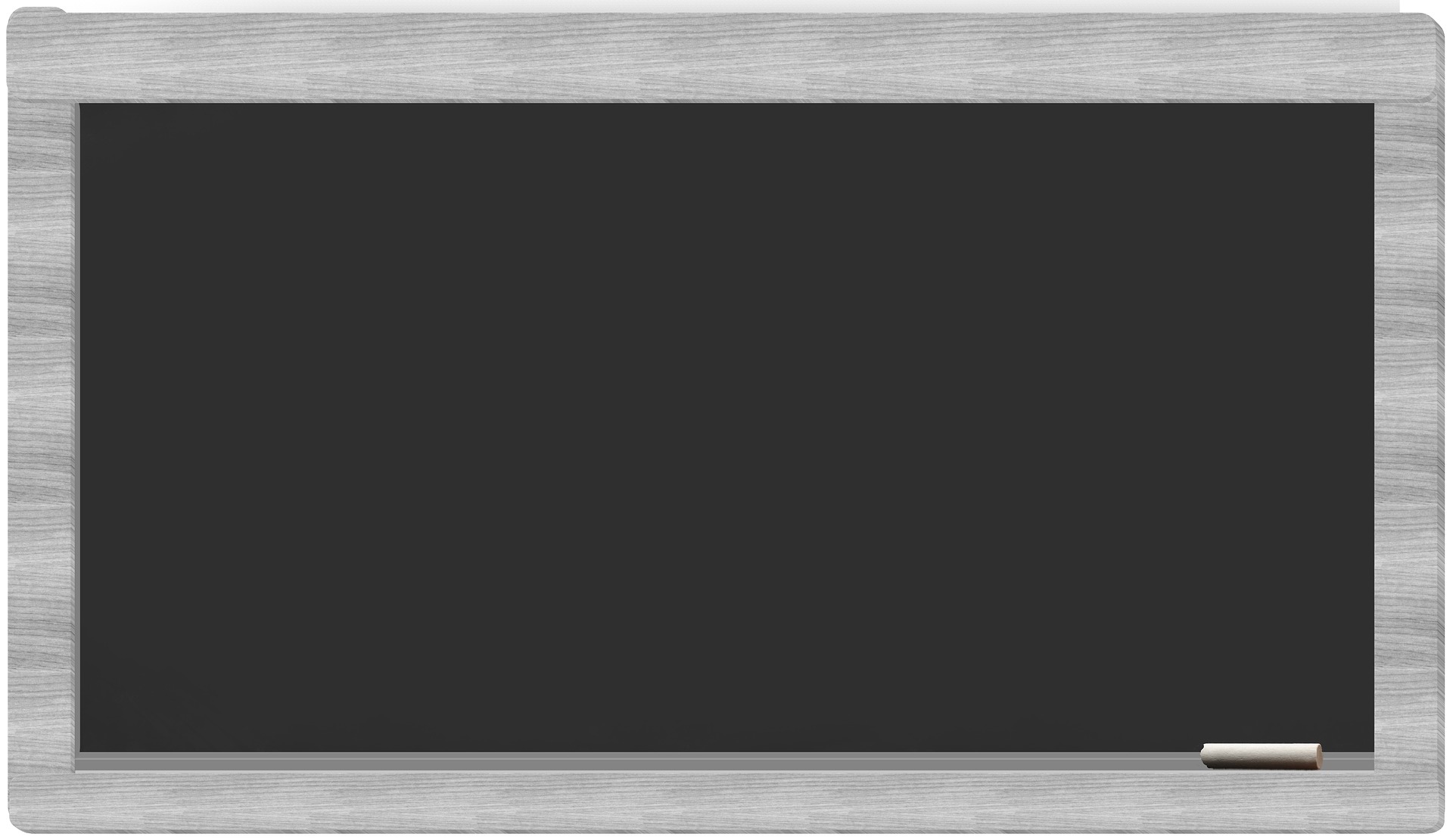 Bellwork: Mood meter


Today's plan:
Continue work on our action and our posters

Goal: My group will have made progress on our tasks.
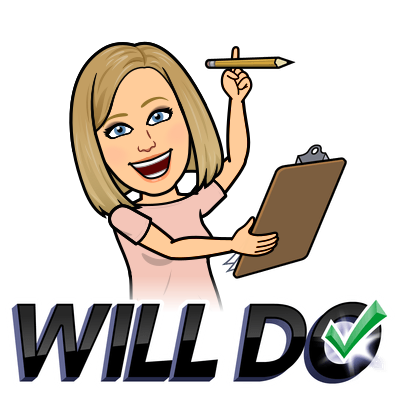